department of sociology
Centre for higher education governance Ghent (CHEGG)
variety and fragmentation in Higher education research
Jeroen Huisman, 14 March 2023, Centre for Higher Education Transformations, Bristol
A “MATURE” FIELD?
Growing field (but what about other fields …)
Increasing attention to stock-taking, meta-reviews, systematic literature reviews => signs of reflective stance and … maturity?

Yes, but it remains a “field”, not a discipline (but see Tight, 2021, TEAM)
Yes, but concerns about fragmentation
2
Map of Higher Education
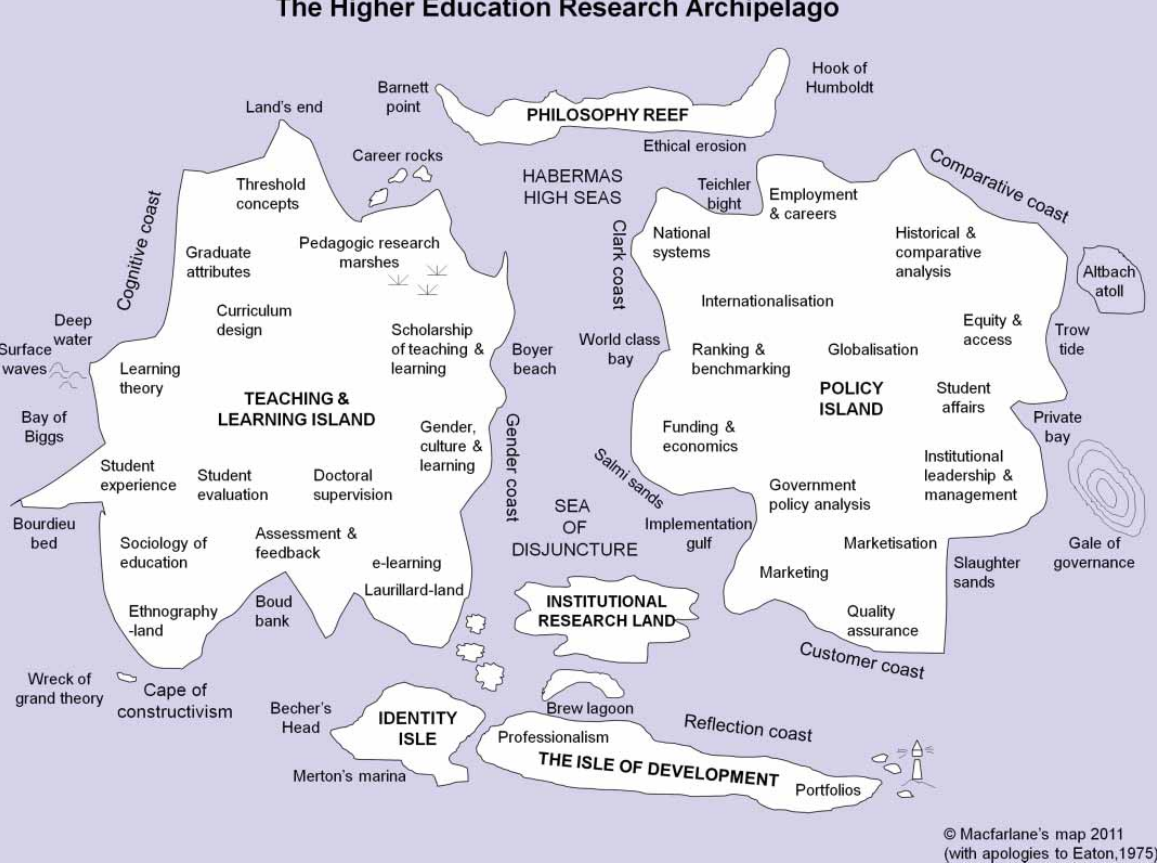 3
Map of Physics
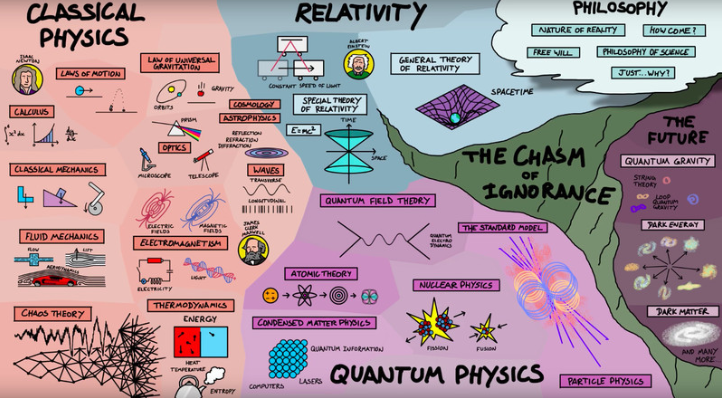 4
Variety and fragmentation
Agreement on variety
Fragmentation? the jury is out there:
    ♦ it may be largely “natural” and functional, e.g. micro-meso-macro-nature
       of the field, diversity of types of researchers (Teichler, 2000, chapter  
       Schwarz & Teichler)
	 ♦ … or is it problematic?
5
General perspectives
♦ many normative perspectives on this matter
 ♦ others are somewhat naïve: growth = progress
 ♦ big Q: how can we unpack variety, growth, progress?

♦ two examples, papers in Higher Education:
   Daenekindt & Huisman
   Vlegels & Huisman
6
Daenekindt & huisman
17,000 abstracts of articles in WoS in 28 HE journals, 1991-2018
Topic modelling: themes, patterns

Descriptives:
Topics across three levels: individual (16 topics), organisations (5), systems (3), additionally: discipline (5) + method/ethics (2)
Ex. Subthemes at organisation level:
7
Examples of topics
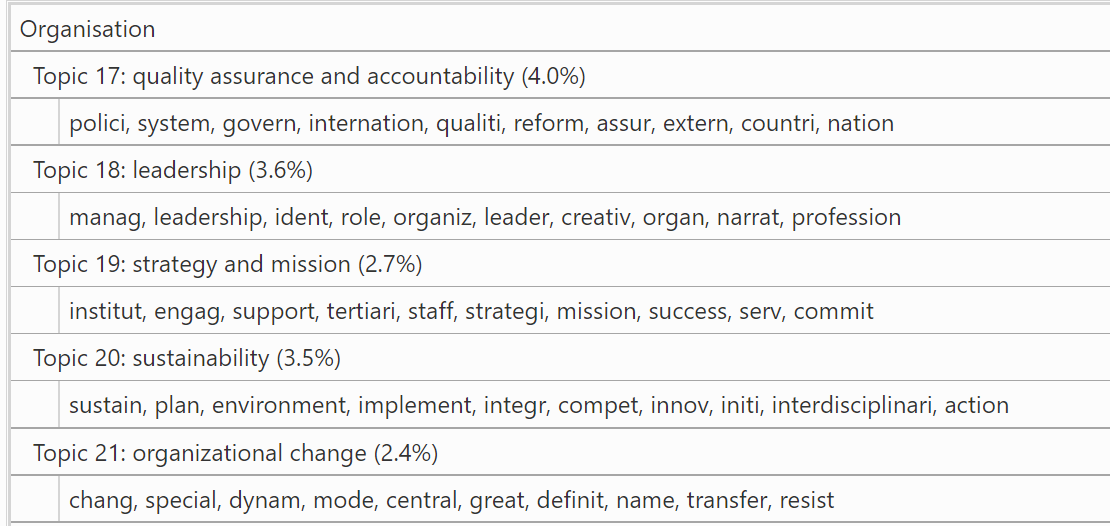 8
TOPICS OVER TIME
Analysis: Topics and subthemes wax and wane over time
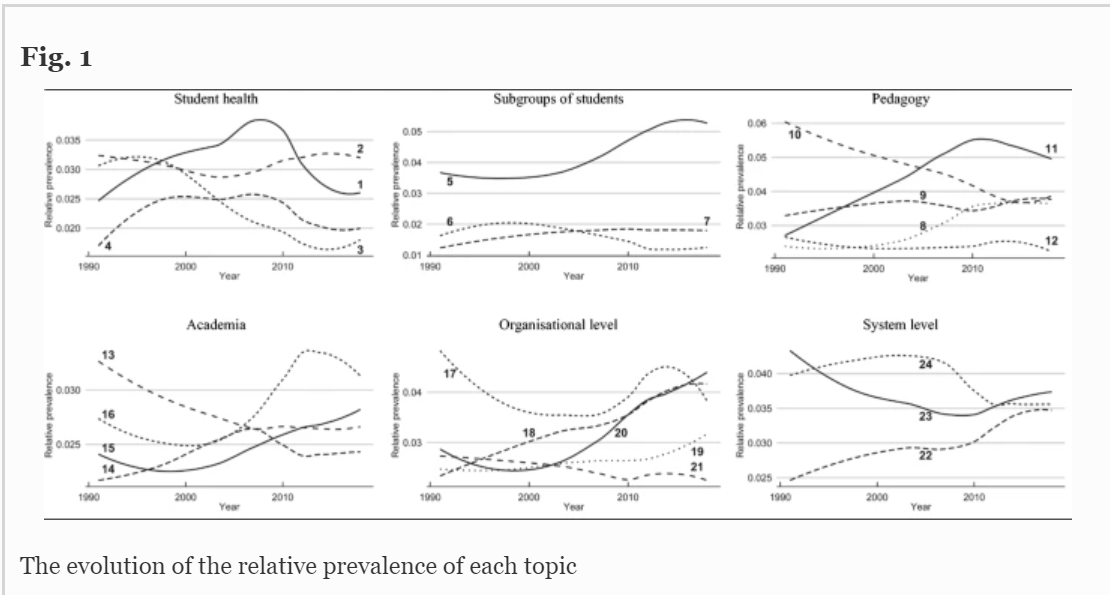 9
Variety or fragmentation
Analysis: Clustering of topics
 and subthemes
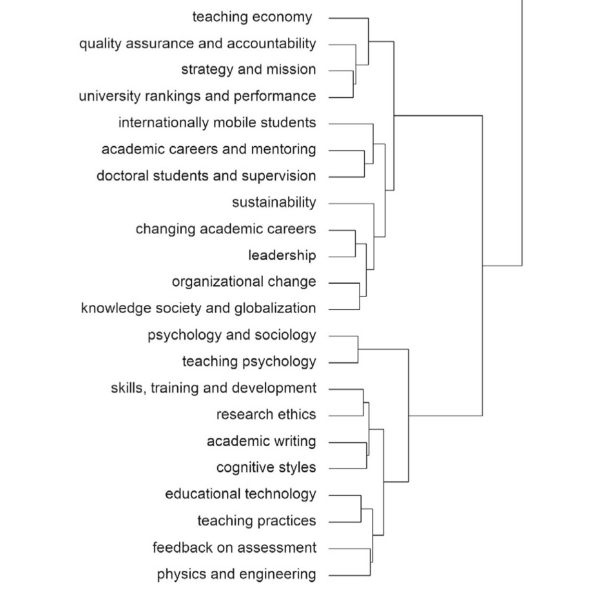 10
TOPIC diversity
Analysis: diversity
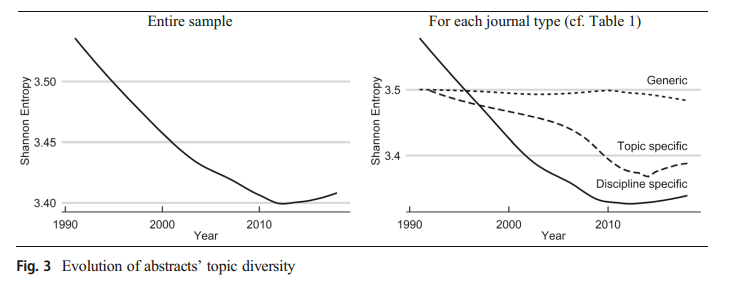 11
Conclusions (D&H paper)
Less diversity over time: trend towards topic specialization. Possibly maturity …

… but more likely fragmentation: subthemes “not talking to each other”
12
VLEGELS & Huisman
Network structure of our field (co-author patterns), 28 HE journals, WoS, 1976-2018

-  Co-author patterns = collaborative efforts

First network characteristic:
(1) Smallworldness: internally connected clusters, but less well-connected to other clusters.
13
VLEGELS & Huisman
Cliques are not necessarily problematic! But well-connected clusters are important for innovation and knowledge dissemination
14
Smallworldness
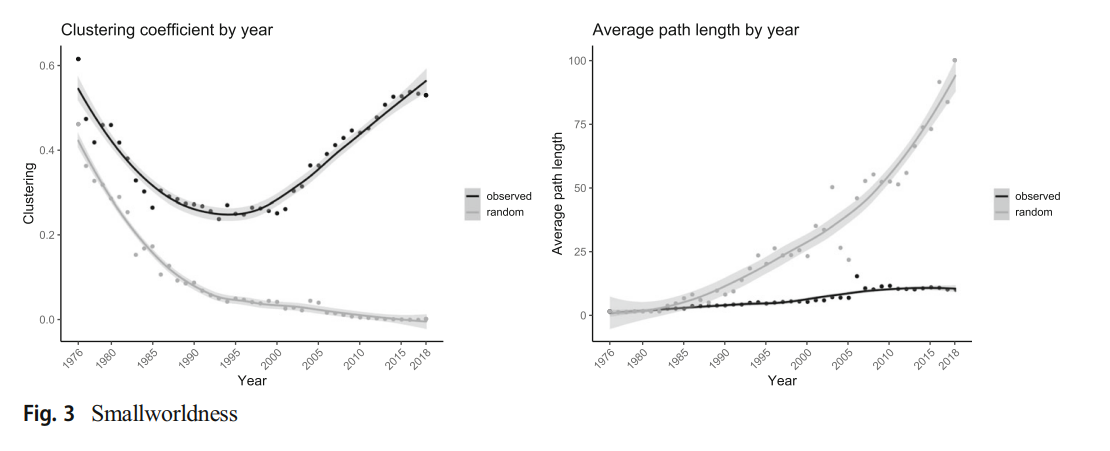 “Small worlds, but connected”
15
VLEGELS & Huisman
Second network characteristic:

(2) Preferential attachment: popular nodes attractive for future cooperation. (But) may also be sign of (in)equality => Matthew effect
16
Preferential attachment
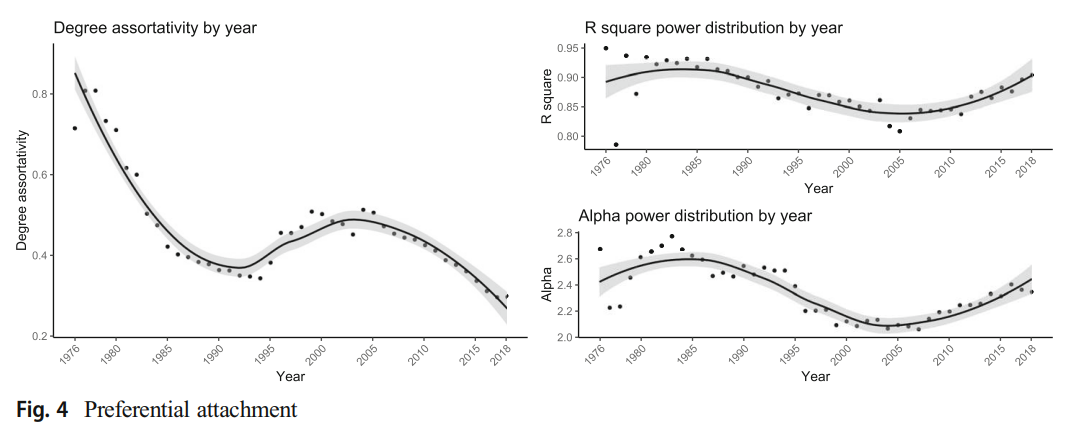 “Establishing co-author networks is highly selective”
17
FRAgmentation
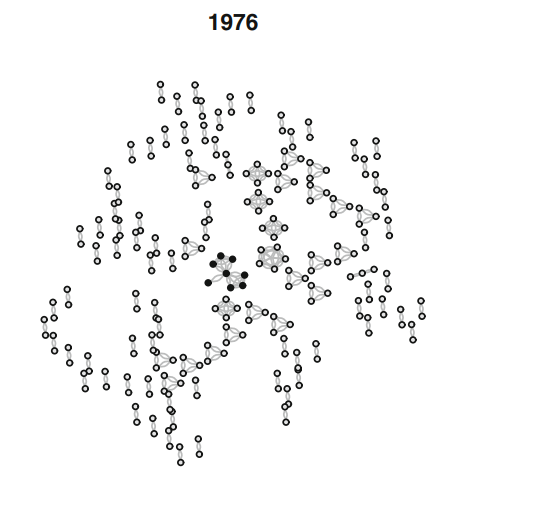 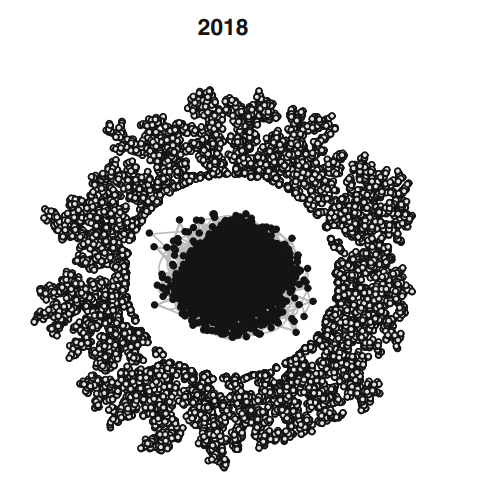 “Evolution towards core and periphery model”
18
CONCLUSIONs (V&H paper)
-   Decreasing impact (citations drop over time)
“Balanced” smallworldness
Overshadowed by inequalities (preferential attachment) and   
    fragmentation
19
OVERALL CONCLUSION 1
Field of higher education is “maturing”: more journals, more researchers, more interest from policy-makers in higher education (but not necessarily in findings from higher education research), more stocktaking papers. 

Implicit message in much stocktaking research: we are “doing okay”
20
OVERALL CONCLUSION 2
But: 

	 (a) It looks like there are still many different churches with their own gospels, 
          some lenient, but many hardliners: inequality
	 (b) it looks like these communities are ignoring each other (“not
         bothered”), NB: our research does not address the WHY question
        (motivations of researchers)
 	 (c) as a consequence: limited debate and opportunities for synergy and cross-
         fertilisation
21
Suggestions
Radical solution: abolish higher education studies … 
But, more seriously, connect (better) to the disciplines
Conferences and other network activities are important: should be organised in a much more “open” way
Be bold: do reach out to the “popular nodes”, but it takes two to tango …
Funders can set up targeted research programmes, but ultimately intrinsic motivation is a better guide ….

ANY OTHER SUGGESTIONS?
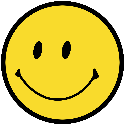 22
Thank You
23
centre for higher education governance ghent (CHEGG)E	Jeroen.huisman@ugent.bewww.ugent.bewww.chegg.ugent.be
Ghent University@ugentGhent University
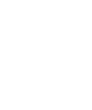 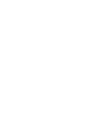 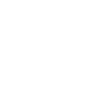